Центр образования гуманитарного и цифрового профилей «Точка роста» 
(МАОУ «СОШ №266 ЗАТО Александровск, город Снежногорск, улица В.Бирюкова, дом 21)
Краткие характеристики планируемого объекта

Кабинет технологии- 52,1 кв. м
Кабинет информатики- 66,1 кв.  м
Коворкинг – 70,9 кв м
 
 Назначение объекта – создание условий для внедрения на уровнях начального общего, основного общего и (или) среднего общего образования новых методов обучения и воспитания, образовательных технологий, обеспечивающих освоение обучающимися основных и дополнительных общеобразовательных программ цифрового, естественно-научного, технического и гуманитарного профилей,
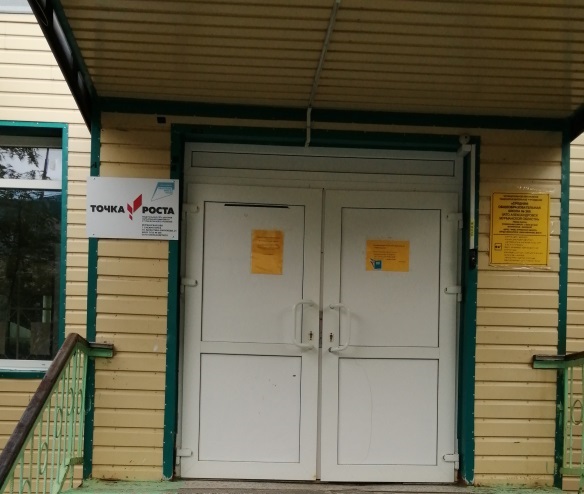 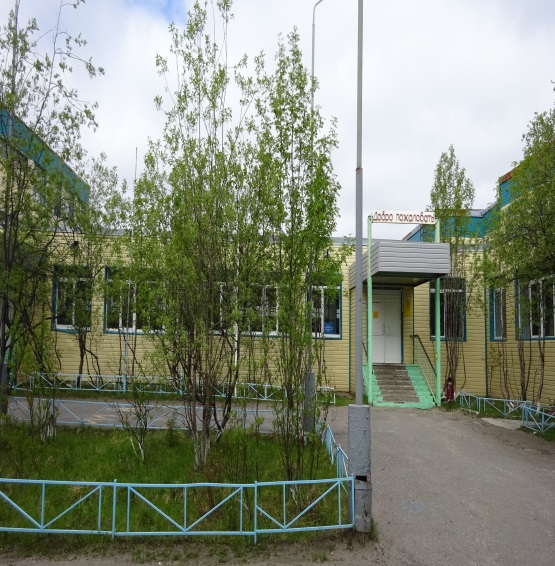 Фото на момент предоставления отчета
Выполнение ремонтных  работ
Ремонтные работы:

Подрядчик: ООО «СТРОЙЗАТО»
Контракт (договор) заключен: 27.05.2020  года  №50
Срок завершения ремонтных работ:  15.07.2020 года. 
Контракт (договор) заключен: 27.05.2020  года  №53
Срок завершения ремонтных работ:  31.07.2020 года.
Ремонтные работы  выполнены на 100%
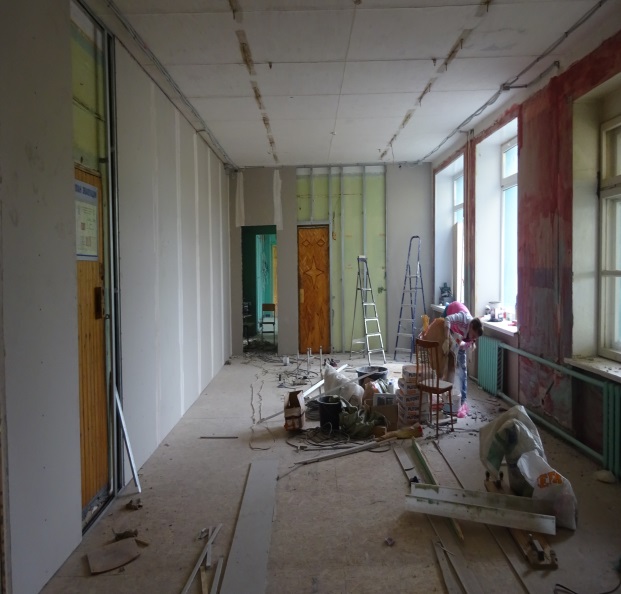 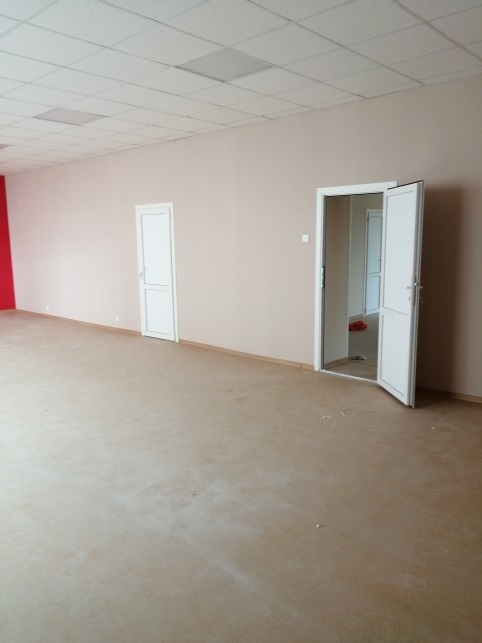 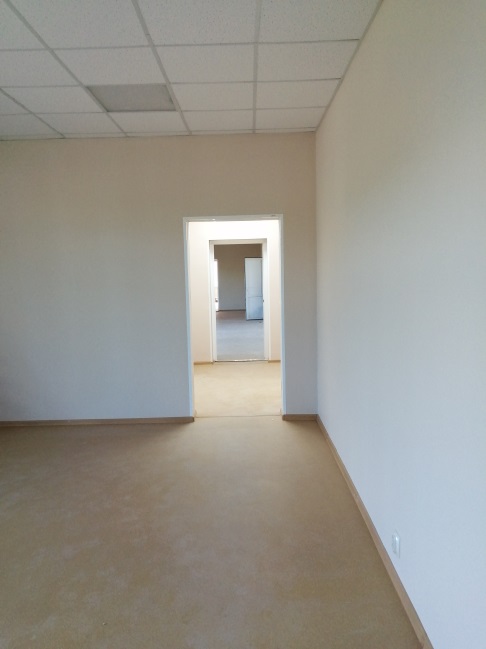 Помещения до ремонта
Кабинет  «Проектная деятельность»
1
Кабинет  «Информатика»